ENOTNI KLASIFIKACIJSKI NAČRT ZA PODROČJE VIZ
MIRJANA KONTESTABILE ROVIS, KOORDINATORICA MEDARHIVSKE SKUPINE ZA PODROČJE VZGOJE IN IZOBRAŽEVANJA, IMENOVANA S SKLEPOM MINISTRA ZA KULTURO 013-50/2013-1

MEDARHIVSKA SKUPINA ZDRUŽUJE VSE ARHIVISTKE/E, KI V ARHIVIH SKRBIMO ZA GRADIVO VZGOJE IN IZOBRAŽEVANJA
VLOGA ARHIVOV PRI EKN
EKN SPREJME RESORNO MINISTRSTVO – MIZŠ  V SODELOVANJU Z MJU.
ARHIV DOLOČI ARHIVSKO GRADIVO, A ALI A VZORČNO, TO GRADIVO PREVZAME ARHIV. ARHIV PREVZAME TUDI NAČIN ODLAGANJA DOKUMENTOV.
ARHIVISTI POZNAMO PISARNIŠKO POSLOVANJE IN ODLAGANJE DOKUMENTOV.
KLJUB OBJAVLJENEMU EKN ŠE VEDNO PRISTOJNI ARHIV IZDA NAVODILA ZA ODBIRANJE.
KAKO DOLOČAMO ROKE HRAMBE IN ARHIVSKO GRADIVO - A?
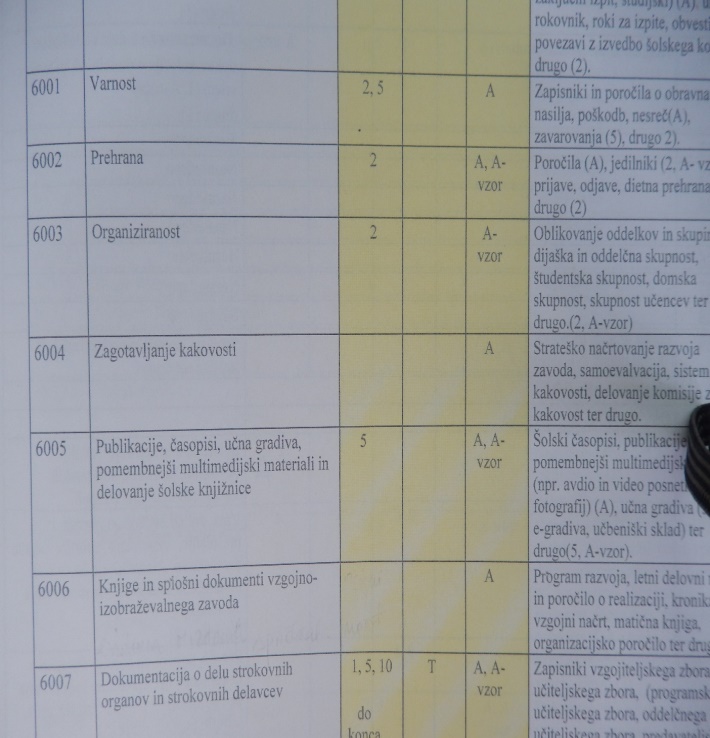 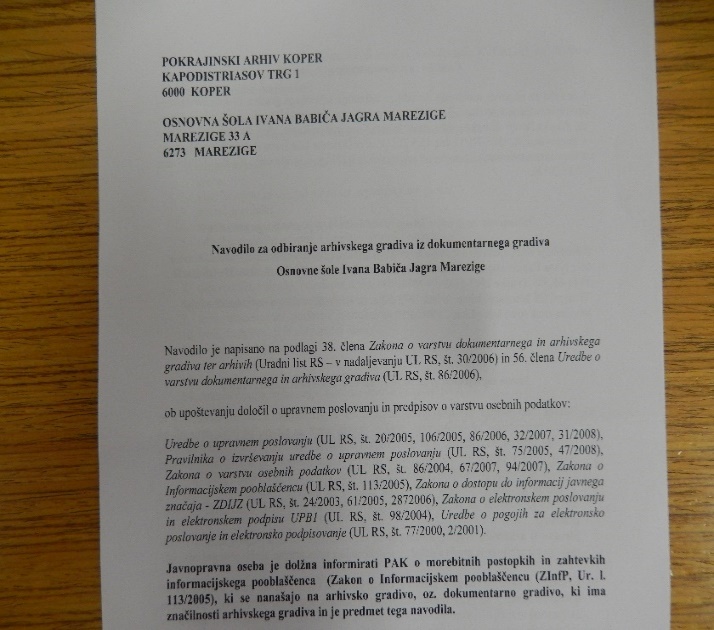 P R A V I L N I K o dokumentaciji v osnovni šoli
I. SPLOŠNE DOLOČBE
1. člen
(vsebina pravilnika)
Ta pravilnik določa dokumentacijo, ki se vodi oziroma izdaja za program osnovne šole, za prilagojene izobraževalne programe osnovne šole, za posebni program vzgoje in izobraževanja, za izobraževalni program osnovne šole za odrasle, za vzgojne programe ter za izvajanje vzgojno-izobraževalne dejavnosti v bolnišnici.
ENOTNI KLASIFIKACIJSKI NAČRT
NAVODILA  ZA ODBIRANJE
PRAVILNIK O DOKUMENTACIJI V OŠ
ENOTNI KLASIFIKACIJSKI NAČRT - PRIPOMOČEK
ZDRUŽUJE ROKE HRAMBE VEČ ZAKONODAJ
DOLOČA ROKE HRAMBE V NAPREJ
DOLOČA TRI VRSTE GRADIVA GLEDE NA ROK HRAMBE


PRIPOMOČEK
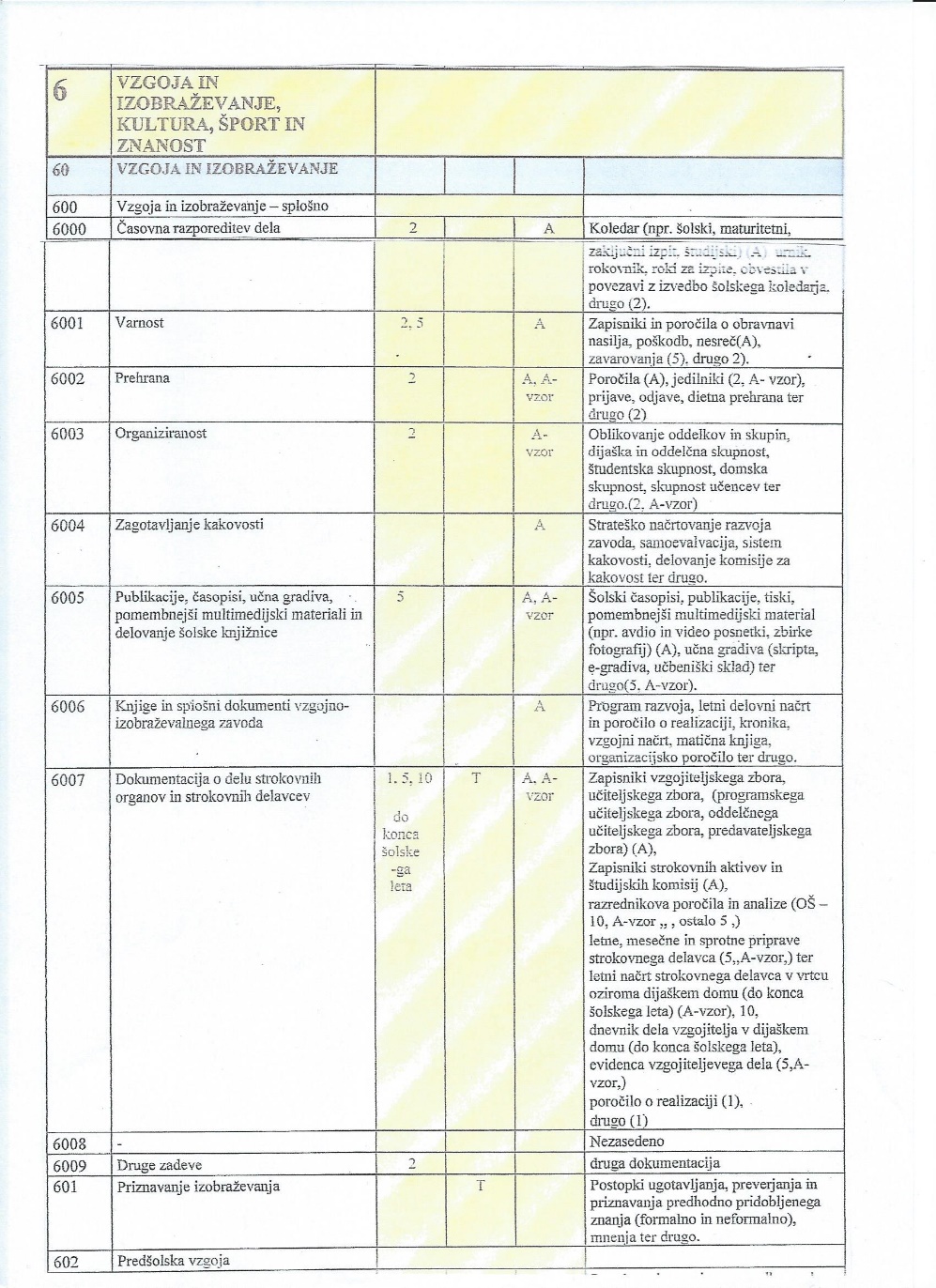 RAZRED
SKUPINA
PODSKUPINA
OPIS ZNAKA, leva kolona
ROKI HRAMBE, VRSTE GRADIVA
OBRAZLOŽITEV VSEBINE, desna kolona
NEZASEDENO, ne smemo vpisovati
KAKO SEM GA SPOZNALA?
PREBRALA SEM DESNO KOLONO OBRAZLOŽITEV KLASIFIKACIJE.
NAJPREJ SEM BILA POZORNA NA GRADIVO OZNAČENO Z A IN TRAJNO.
STRUKTURA EKN, NIVOJI:
                           KAR JE SKUPNO celotni javni upravi, razredi 0-9
                                  KAR JE SKUPNO VIZ USTANOVAM 6, 600
                                           KAR JE SPECIFIČNO LE ZA ŠOLO, VRTEC
GLAVNI RAZREDI IN PODROČJA: le razred 6 je razdelan na 4 in 5 mestne številke, ostali razredi so razdelani le do 3 številk.
NOVI POJMI
RAZRED, eno mestna št., npr. 6
  SKUPINA, dvomestna št., npr. 60
     PODSKUPINA, 3 mestna št., npr. 603
          PODPODSKUPINA 4 mestna št., npr. 6030
                 PODPODPODSKUPINA 5 mestna št., 60302
6. RAZRED, SKUPINA 60., 61., 62., 63., … PODSKUPINE 60. RAZREDA
60 SKUPINA VZGOJA IN IZOBRAŽEVANJE
        600 PODSKUPINA VZGOJA IN IZOBRAŽEVANJE SPLOŠNO
                    6001 VARNOST
        601 PRIZNAVANJE IZOBRAŽEVANJ
        602 PREDŠOLSKA VZGOJA
        603 SISTEMI IZOBRAŽEVANJA
                    6030 OSNOVNOŠOLSKO IZOBRAŽEVANJE: 60300-60309
                    6032 SREDNJEŠOLSKO IZOBRAŽEVANJE: 60320-60329
        604 JAVNO VELJAVNI PROGRAMI
        605 - 608 NEZASEDENO
        609 DRUGE ZADEVE IZ SKUPINE 60    
61 USTVARJANJE IN POSREDOVANJE KULTURNIH VREDNOT
62 VAROVANJE KULTURNIH VREDNOT
67 ŠPORT
        671 ŠPORT IN IZVAJALCI: ŠPORTNE PRIREDITVE
600 PODSKUPINA VZGOJA IN IZOBRAŽEVANJE – SPLOŠNO, UPORABLJAJO VRTCI, OŠ, SŠ, VŠ IN LU
6000 ČASOVNA RAZPOREDITEV DELA
6001 VARNOST
6002 PREHRANA
6003 ORGANIZIRANOST
6004 ZAGOTAVLJANJE KAKOVOSTI
6005 PUBLIKACIJE, ČASOPISI, UČNA GRADIVA, MULTIMEDIJSKI MATERIAL, DELOVANJE ŠOLSKE KNJIŽNICE
6006 KNJIGE IN SPLOŠNI DOKUMENTI VZGOJNO-IZOBRAŽEVALNIH USTANOV
6007 DOKUMENTACIJA O DELU STROKOVNIH ORGANOV IN STROKOVNIH DELAVCEV
6009 DRUGE ZADEVE
603 – PODSKUPINA SISTEM IZOBRAŽEVANJA
6030 OSNOVNOŠOLSKO IZOBRAŽEVANJE
6031 OSNOVNO GLASBENO IZOBRAŽEVANJE
6032 SREDNJEŠOLSKO IZOBRAŽEVANJE
6033 VIŠJEŠOLSKO STROKOVNO IZOBRAŽEVANJE
6034 IZOBRAŽEVANJE ODRASLIH
6035 DOMOVI ZA UČENCE, DIJAŠKI DOMOVI TER ZAVODI ZA VZGOJO IN IZOBRAŽEVANJE
RAZRED 0
006 Računsko sodišče
007 Splošni in drugi akti zavoda
01 Organizacija javne uprave
     010 sistem plač v javnem sektorju, zagotavljanje kakovosti
     013 strokovni in drugi sveti, disciplinska komisija, svet šole, vrtca…
     014 soglasja k statutom, soglasja ob imenovanju ravnatelja, članov sveta, podelitev in izvajanje javnega pooblastila
02 Upravno poslovanje
     020 upravno poslovanje: odbiranje arhivskega gradiva, overitve listin, podpisov in žigov, izločanje gradiva v stalni zbirki, delovni čas, uradne ure…
     021 odločbe, upravni postopek, pravna pomoč
     023 administrativno-tehnično poslovanje: pečati, žigi, štampiljke, evidenca izdanih ključev, varnostna služba, službeni telefoni, vzdrževanje vozil, nabava računalniške opreme, varovanje, elektronski podpisi…
     024 projektno delo, delovne skupne
     037 pomoč občinam, obiski, posvetovanja
RAZRED 0
041 volitve
042 referendumi
060 nadzorstvo, nadzor pri zakonitosti in strokovnosti pri opravljanju upravnih dejanj, notranja revizija
061 inšpekcija
071 vzdrževanje in objava registra zbirk osebnih podatkov
081 proslave
090 informacije in katalogi  javnega značaja
091 tiskovne konference, intervjuji, dnevi odprtih vrat, informativni dnevi, predstavitve zavodov
092 vloge in pritožbe, ki jih ni moč uvrstiti, anonimke
093 odnosi z društvi, humanitarnimi org., klubi…
094 priznanja in nagrade, ki jih dobi šola, zavod
095 narodne skupnosti
RAZRED 1 – DELO, DRUŽINA, SOCIALNE ZADEVE
10 delovna razmerja in pravice
    100 personalne mape, pogodbe o delu, avtorske pogodbe, pogodbe o izob., disciplinski postopek, delovni spori, letni dopusti, jubilejne nagrade, pripravništvo, mentorstvo, letni pogovori, imenovanje ravnateljev
     101 sindikat, statut sindikata, delovanje, stavke…
     102 nesreče pri delu, redni servisi gasilske opreme, požarni red, zdravniški pregledi,
     103 pokojninsko in invalidsko zavarovanje, dodatno pokojninsko zavarovanje
     110 zaposlovanje: potrebe po delavcih, študentsko delo, javna dela…
     111 zaposlovanje predavateljev iz tujine
12 družina in socialno varstvene dejavnosti
     121 očetovski dopust
     122 subvencije za predšolske otroke, učence, dijake, udeležence izob. odraslih, subvencioniran prevoz, prehrana, šola v naravi, znižanje plačil v vrtcih, glasbenih šolah…
14 invalidsko varstvo
RAZRED 1 – DELO, DRUŽINA, SOCIALNE ZADEVE
14 invalidsko varstvo
   140 nadomestila za invalidnost
16 zdravstvena dejavnost
   162 zdravstvena nega
   165 nujna medicinska pomoč
   166 epidemije, nesreče z nevarno snovjo
18 zdravstveno varstvo in zavarovanje
   181 varstvo pred nalezljivimi boleznimi, ukrepi za krepitev zdravja
   182 zdravstvena ustreznost živil, pitne vode
   184 nevarne snovi
   186 izpostavljenost ionizirajočim sevanjem
   187 varstvo pred boleznimi odvisnosti
2 NOTRANJE ZADEVE
217 registracija in tehnični pregledi motornih vozil
221 kazniva dejanja, prekrški, preprečevanje kaznivih dejanj
231 odkrivanje in preprečevanje kriminalitete, korupcije
240 splošno varovanje oseb in objektov
242 fizično varovanje objektov
260 načrtovanje, vodenje notranje zaščite
RAZRED 3 GOSPODARSTVO, KMETIJSTVO, GOZDARSTVO, PREHRANA, OKOLJE, PROMET IN ZVEZE
33 kmetijstvo varna prehrana
     330 podarjena hrana zadruge
     332 varna hrana, kakovost hrane, prehrana – pritožbe, kontrola živil
35 prostor in okolje
     350 prostorsko načrtovanje, izdaja soglasij k prostorskim aktom
     351 gradbena dovoljenja, lokacijske informacije
     352 kataster stavb
38 informatika, pošta…
     384 vzdrževanje informacijske infrastrukture, programska oprema…
     385 vzdrževanje lastnih informacijskih sistemov, strojne opreme
RAZRED 4 FINANCE
40 finančni sistem
     401 zavarovalništvo, obvezna zavarovanja v prometu, zavarovanje premoženja
     405 plačilni promet: ček, menica, transakcijski račun
     406 finančno poslovanje: sponzorske, donatorske pogodbe, plačilna disciplina
41 proračun
     410 zaključni račun
     411 investicije
RAZRED 4 FINANCE
422 obdavčitve premoženja, vrednotenje nepremičnin
425 posebne dajatve, prispevki za zdravstveno zavarovanje
430 javna naročila
450 računovodski dokumenti, zaključni račun, plače, fakture, inventure, oskrbnine, blagajna, potni nalogi…
476 kapitalske naložbe: letni finančna poročila zavodov
478 upravljanje stvarnega premoženja: promet z zemljišči, odprodaja vozila, pohištva, računalniške opreme…
RAZRED 5 ZUNANJE ZADEVE
53 slovenska manjšina
  531 sodelovanje z manjšino
RAZRED 7 PRAVOSODJE
71 kazensko in prekrškovno pravo, kazenske sankcije
   711 služnostne pogodbe
72 izvrševanje kazenskih sankcij
   720 napadi na delavce zavoda
   723 oddaja mladoletnika v prevzgojni dom, disciplina in kaznovanje mladoletnikov
RAZRED 8 OBRAMBA
    801 obrambni načrt


RAZRED 9 ZADEVE ZUNAJ RAZREDOV 0-8
90 seje, sestanki, posvetovanja
    900 seje, sestanki, posvetovanja
    909 druge zadeve iz skupine 90
    961 statistika
 99 druge zadeve iz skupine 9
RAZVRŠČANJE DOKUMENTACIJE
Uporabljamo vseh 10 razredov.
Ko VIZ izda akt v okviru pooblastil (3. in 4. odstavek 54. člena ZOsn in 60.b člena ZOsn) šola opravlja upravne naloge. V takih primerih mora upoštevati Uredbo o upravnem poslovanju: sprejemanje pošte in vlog, vodenje evidence na podlagi načrta klasifikacijskih znakov, dodeljevanje zadev, evidentiranje dokumentov in zadev, vodenje rokovnika, odprema pošte, vročanje in hramba dokumentarnega gradiva.
PRIMERI RAZVRŠČANJA
ŠOLSKE DOKUMENTACIJE
RAZVRŠČANJE DOKUMENTACIJE PRIMER
Poškodovan otrok v vrtcu, OŠ, SŠ, dijaškem domu, zapisnik o poškodbi
6001 – klasifikacijski znak
6 razred vzgoja in izobraževanja, kultura, šport
      0 (60 je skupina vzgoja in izobraževanje)
           0 (600 je splošno vzgoja in izobraževanje)
                 1 (6001 varnost)
OZNAČEVANJE DOKUMENTAPRIMER
Kako označimo zapisnik o nesreči:
                                    6001-1 /2015 / 1

KLASIFIKACIJSKI ZNAK – ZAPOREDNA ŠTEVILKA / LETO / ŠT. DOKUMENTA                                                                                                                         
                                                                                                                      (koliko dokumentov je 
                                                                                                                         nastalo v tej zadevi)
6001-1 /2015 /2, obvestilo staršem
KAKO OZNAČIMO DOKUMENT?
ELEKTRONSKI DELOVODNIK
PAPIRNAT DELOVODNIK
1 / 6001-1 / 2015
6001-1 / 2015
KAKO VPIŠEMO V DELOVODNIKOBR. 0,25
KAKO VPIŠEMO V DELOVODNIK OBR. 0,11
RAZVRŠČANJE DOKUMENTACIJE – PRIMER PRIJAVE IN ODJAVE MALIC IN KOSIL
NA VSAKO ODJAVO MALICE NE PIŠEMO KLASIFIKACIJSKI ZNAK.

KLASIFIKACIJSKI ZNAK NAPIŠEMO NA FASCIKEL 6002, KJER HRANIMO PRIJAVE IN ODJAVE, HRANIMO 2 LETI.

NE POTREBUJEMO SKENIRATI PRIJAV IN ODJAV.
OZNAČEVANJE MATIČNIH KNJIG, KRONIK …
KDO JIH ODNESE V ARHIV, STALNO ZBIRKO?

ČE NE PREJ SE TAKRAT OZNAČIJO S PRIPADAJOČO KLASIFIKACIJSKO ŠTEVILKO.
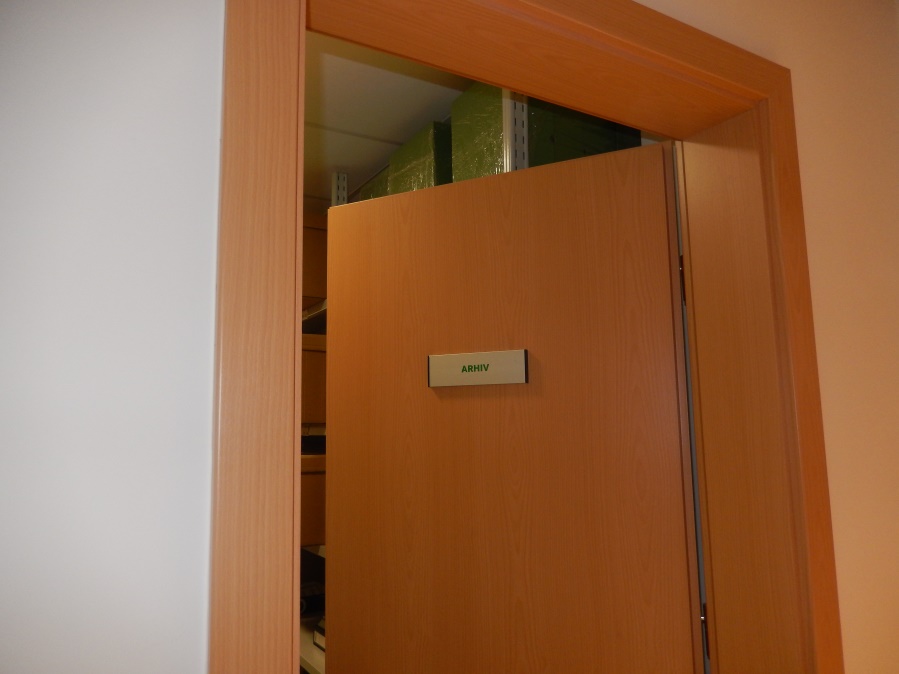 BRANJE KLASIFIKA-CIJSKIH ZNAKOV
RAZVRŠČANJE PREJETE POŠTE
Št. dopisa: 0610-240 / 2012 / 11, 
datum: 21.10.2014, pošilja državni organ
0, razred državna in družbena ureditev
          6, skupina 06, nadzorstvo
                  1, podskupina 061, inšpekcija

V EKN VIZ ni 4 mestne številke 0610, shranimo pod trimestno številko 061.
DOPIS ZAVODA ZA ŠOLSTVO
968-361-4024/2014/1 ODLOČBA O DODATNI STROKOVNI POMOČI

Kam uvrstim?
023 odločbe ali pravice dijaka OŠ 60302, SŠ 60322

Vložim v osebno mapo.
KAKO OZNAČIMO FASCIKEL
VPRAŠANJA, KI SO MI JIH POSREDOVALE ŠOLE
GLEDE RAZVRŠČANJA IN OZNAČEVANJA DOKUMENTOV
OKROŽNICE
Okrožnica MIZŠ o dopustu klasifikacije številka 603:

603 pomeni Sistem izobraževanja brez obrazložitve, 
100 individualna delovna razmerja, letni dopust, vsebina
6042 drugi programi izpopolnjevanja
60309 druge zadeve

Okrožnica z naslovom Navodila za financiranje dejavnosti javne službe v šol. l. 2014/15 nas seznanja s finančnimi zadevami. Iz št. okrožnice je razvidno, da jo je Ministrstvo uvrstilo pod številko 406. 
    Ali je v redu, da jo uvrstimo tudi mi pod št. 406? To je finančno   poslovanje. DA
PONUDBE, REKLAME
NE KLASIFICIRAM
RAZVRŠČANJE
100 solidarnostno pomoč delavca

100 obvestila o letnem dopustu, v personalno mapo. Pogodbe o delu, v personalno mapo.

110 razpis za prosto delovno mesto, prispele prošnje, odgovore ne izbranim kandidatom
RAZVRŠČANJE
013 gradivo in zapisnik sveta šole
900 gradivo in zapisnik sveta staršev, kolegija ožjega, širšega

Primer pod 900 smo naredili razdelek:
900-1 (razna vabila), bolje je 9001
900-2 (Svet staršev)
900-3 (Svet šole)
RAZVRŠČANJE
406 finančno poslovanje, pogodbe o sofinanciranju, dodelitvi subvencije za šolo v naravi, šolsko prehrano

6020 razpis za vpis otrok v vrtec, prispele vloge, odgovore in odločbe o sprejemu otrok v vrtec.

6009 tekmovanja


6007 redovalne konference, učiteljski zbor
NEKAJ ŠTEVILK ZA RAZVRŠČANJE
Iz Ministrstva smo dobili zadevo Seznanitev vojaških obveznikov z vojaško dolžnostjo. Ali se tej zadevi določi številko 023. 023 pomeni administrativno tehnično poslovanje (pečati, žigi… in tudi logistika s področja obrambnih zadev).

Ali si lahko pri razvrščanju zadev pomagamo tudi s klasif. številko, ki jo določi naše ministrstvo? DA.

Ali se vsa statistika (šolska in tudi druga - npr. Prihodki in prenočevanje tujcev, statistično raziskovanje o odpadkih, računovodske statistike) uvrsti pod 961? DA.
VPRAŠANJA
Naročilnice pišemo v blok. Ali je dovolj, da ja klasifikacijski znak vpisan na bloku ali pa mora biti vsaka posamezna naročilnica označena z njim? NE.

Za pisanje Šolske kronike je zadolžen učitelj, ki jo piše v zvezek. Kako je mišljeno, da se jo vodi sedaj: ali je dovolj, da je na zvezku vpisan klasif. znak. DA. Ali je mišljeno vnašati tudi naslov vsakega prispevka, ki ga vpiše v knjigo. NE.

Smo šola, pod njo spada tudi dijaški dom in izobraževanje odraslih. Pod srednješolsko izobraževanje so pod oznako 60322 Pravice in dolžnosti dijaka in rok hrambe za vzgojno in alter. ukrepanje označili z 2, A-vzor.

Ali smo dolžni klasificirati tudi gradivno v zvezi s sindikatom. Imamo sindikalnega zaupnika, ki ureja dokumentacijo v zvezi z njim. DA. 101: STATUT, IZBRIS, VPIS V REGISTER, POSLOVNO POROČILO. OZNAČITE MAPO 101, SINDIKAT. ČE NE PREJ KO ODNESETE V STALNO ZBIRKO
SPRIČEVALA, OBVESTILA O USPEHU, MATIČNI LIST
VSAK JE UBRAL SVOJO PRAKSO
PRI PAPIRNETEM POSLOVANJU JE ŠTEVILKA SPRIČEVALA VEZANA NA MATIČNO ŠT. UČENCA, PRI ELEKTRONSKEM PA NE. 
PRIMER ŠT. MATIČNEGA LISTA JE UČENCA I-UG 395, ŠT. DOKUMENTA PA 61361-1/2014-1DG9

ODLAGANJE MATIČNIH LISTOV V PAPIRNATI OBLIKI, PO LETU ROJSTVA
ŠT. SPRIČEVALA
Mlajša hčerka ima napisano na spričevalu: 254/2014, 254 je iz matične knjige.
Starejša hčerka ima napisano 61361-1/2014-1dg9.

Primer 
61361-1 obvestila
61361-2 spričevala
61361-3 zaključna spričevala


60300-1/2015/1,……
Za iskanje uporabljamo polje/okno NASLOV ZADEVE.
DOKUMENTI NASTANEJO Z RAZLOGOM IN MORAJO BITI DOSEGLJIVI, TUDI ČEZ 10, 30 IN VEČ LET.
KAKO JIH SHRANITI, DA JIH LAHKO NAJDEMO? KLASIFIKACIJA, KATALOGIZACIJA, ALI DANES META PODATKI. 
      TAKO, DA DOKUMENT DODATNO                 	OZNAČIMO.
PRI DIGITALNIH DOKUMENTIH JE TO NUJA.
NOSILCI INFORMACIJ SE SPREMINJAJO
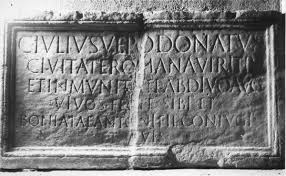 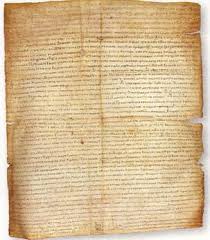 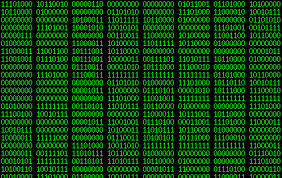 DIGITALNO GRADIVO, KI IZVORNO NASTAJA DIGITALNO
PAPIRNATO GRADIVO LAHKO PREMEŠČAMO IN FIZIČNO IŠČEMO PO NJEM.
DIGITALNO GRADIVO ZELO HITRO ZASTARA. SPREMENI SE PROGRAMSKA OPREMA, APLIKACIJA IN NOSILEC.
BITI MORAMO SENZIBILIZIRANI NA HITRE SPREMEBE, ZATO MORAMO POSKRBETI, DA GRADIVO OSTANE DOSEGLJIVO.
POMAGAMO SI S STANDARDI, FORMATI ZAPISA IN NOTRANJIMI PRAVILI ALI VZORČNIMI NOTRANJIMI PRAVILI KATERIH DEL JE EKN.
STALNA IN TEKOČA ZBIRKA
STALNA ZBIRKA
TEKOČA ZBIRKA
DVE LETI
GRADIVO Z ROKI HRAMBE, 5, 10, 30 LET
TRAJNO GRADIVO (plačne liste)
ARHIVSKO GRADIVO
TEKOČA ZBIRKA, POMEMBNA VPRAŠANJA
ALI JE NA ŠOLI SAMO ENA? ALI JIH JE NA ŠOLI VEČ, PEDAGOG SVOJO, RAVNATELJ SVOJO…
DOGOVOR, KDO UPRAVLJA Z NJO.

KDAJ, KDO IN KAKO ODNAŠA DOKUMENTE IZ TEKOČIH ZBIRK V STALNO ZBIRKO.
DOLOČI ŠOLA S POMOČJO UREDBE O UPRAVNEM POSLOVANJU.
SODELUJEJO VSI UDELEŽENI. OBSTAJAJO PRIMERI DOBRE PRAKSE.
DELOVODNIK
DOLOČIMO, KDO EVIDENTIRA PREJETO IN ODPOSLANO POŠTO, USTVARJENE DOKUMENTE? PRIPOROČAMO, DA JE TO NA ENI TOČKI. UREDBA O UPRAVNEM POSLOVANJU.

ALI JE DELOVODNIK PAPIRNAT ALI RAČUNALNIŠKI. PRI RAČUNALNIŠKEM DELOVODNIKU LAHKO DOLOČIMO PRAVICE VEČ DELAVCEMNA ŠOLI, DA VNAŠAJO, EVIDENTIRAJO, REŠIJO IN ODPREMIJO DOKUMENTE. VSEBUJE LAHKO EKN TER ROKE HRAMBE.
POGOSTE DILEME
Ali je mišljeno, da razvrščajo zadeve poleg tajništva tudi v računovodstvu, svetovalni službi, organizator izobraževanja odraslih, organizator delovne prakse, učitelji (zapisniki po aktivih, e-redovalnica, e-dnevnik, spričevala), tajnik poklicne mature, tajnik splošne mature, pomočnik ravnatelja?
UREJENO POSLOVANJE ŠOLE
DOTAKNE SE VSEH NA ŠOLI.
DOLOČIMO PROCESE, SODELUJEJO VSI.

SPOŠTOVANJE (dokumentacije, medsebojno).
    PREVREDNOTENJE VREDNOT.
  
                                                                                                 KONEC.
POT DOKUMENTA
ŠOLSKI ARHIV=STALNA ZBIRKA
UNIČEVANJE
ODBIRANJE,
PREDAMO PRISTOJNEMU ARHIVU
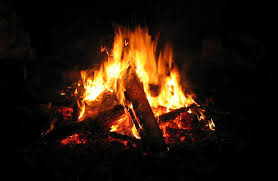 HVALA!
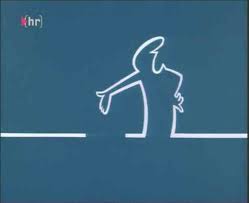